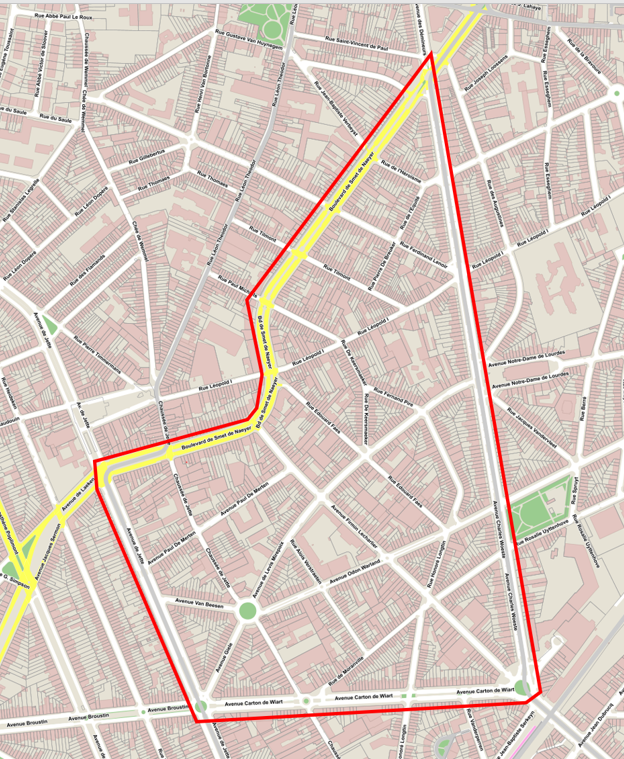 Verkeersplan voor de wijk Lecharlier 
Plan de circulation quartier Lecharlier
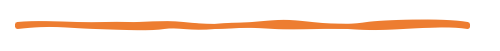 Merci de garder votre micro fermé
Houd uw microfoon dicht alstublieft
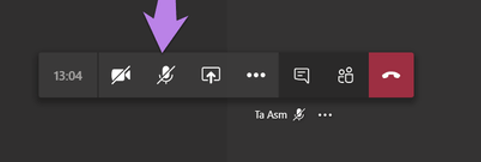 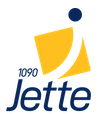 Si vous avez des questions, merci de cliquer sur la main. Nous y répondrons après la présentation. 
Vous pouvez également poser vos questions  via le chat
Als u vragen heeft, klik dan op de hand. We zullen ze na de presentatie beantwoorden. 
U kunt uw vragen ook via chat stellen
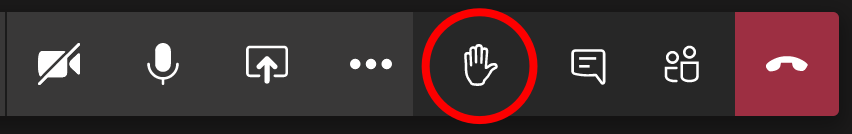 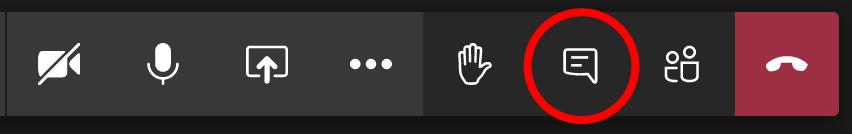 Fin d’un parcours participatifEinde van een participatieve parcours
Récolte des données des habitants
-
Verzamelen van gegevens van de bewoners
Travailler sur les aménagements

-
Werken aan infrastructuur
Travailler sur des scénarios 

-
Werken aan scenario's
Présentation du plan de circulation définitif
-
Presentatie van het definitieve verkeersplan
[Speaker Notes: Fin du parcours participatif commencer il y a 2 ans. 

Bref résumé de la méthodologie utilisée]
Vers un meilleur cadre de vieNaar een betere leefomgeving
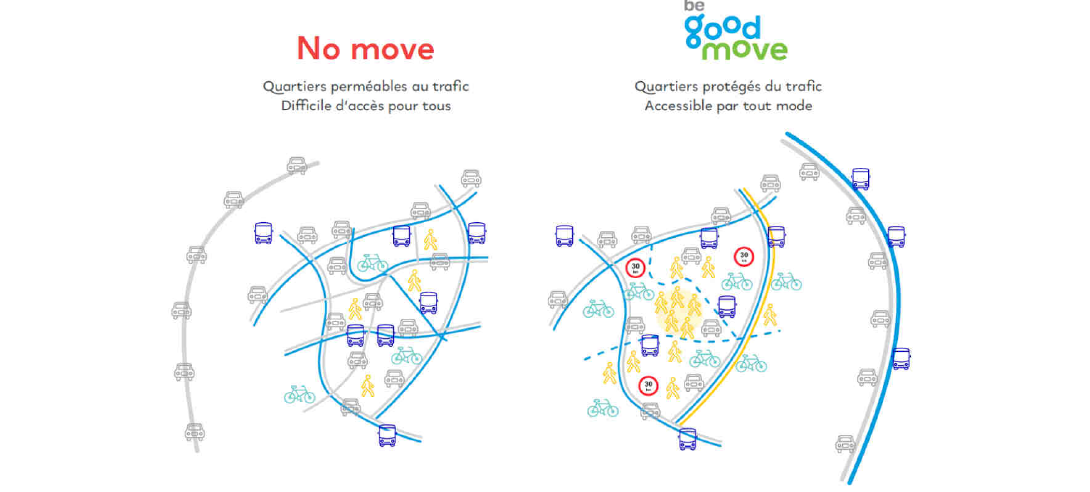 [Speaker Notes: Ce plan que nous allons vous présenter fait partie de la philosophie d’un Plan Régional de Mobilité Good Move qui vise à réduire la pression automobile dans les quartiers en faisant en sorte de garder la circulation de transit sur les grands axes prévus à cet effet et pas en passant par des raccourcis qui traversent de petits rues calmes.]
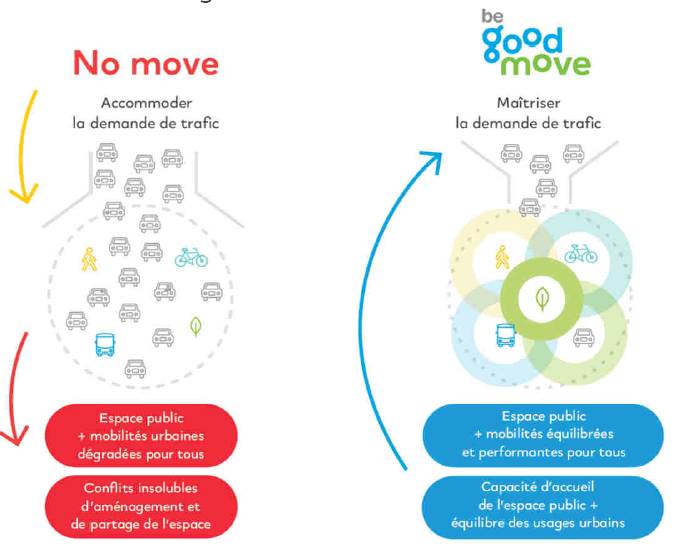 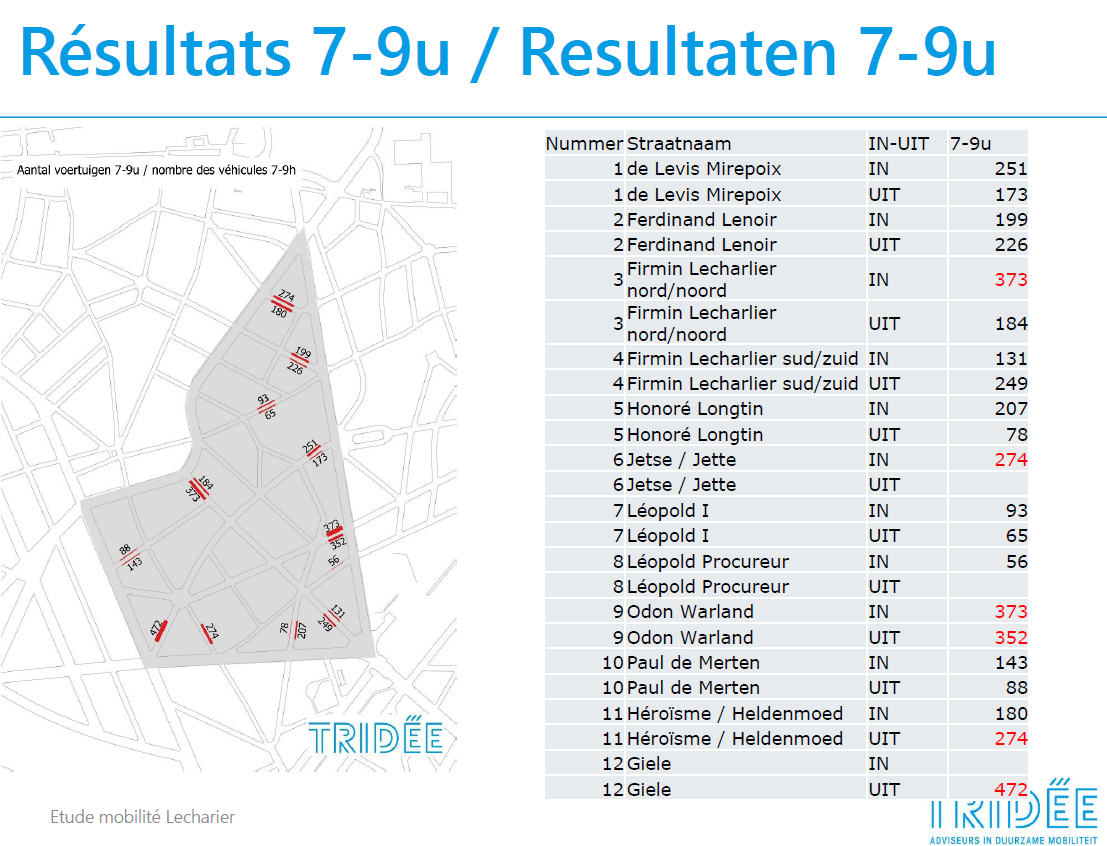 [Speaker Notes: Pour déterminer ou passent ce trafic de transit, nous avons utilisé plusieurs techniques dont des comptages voitures à différents endroits stratégiques.]
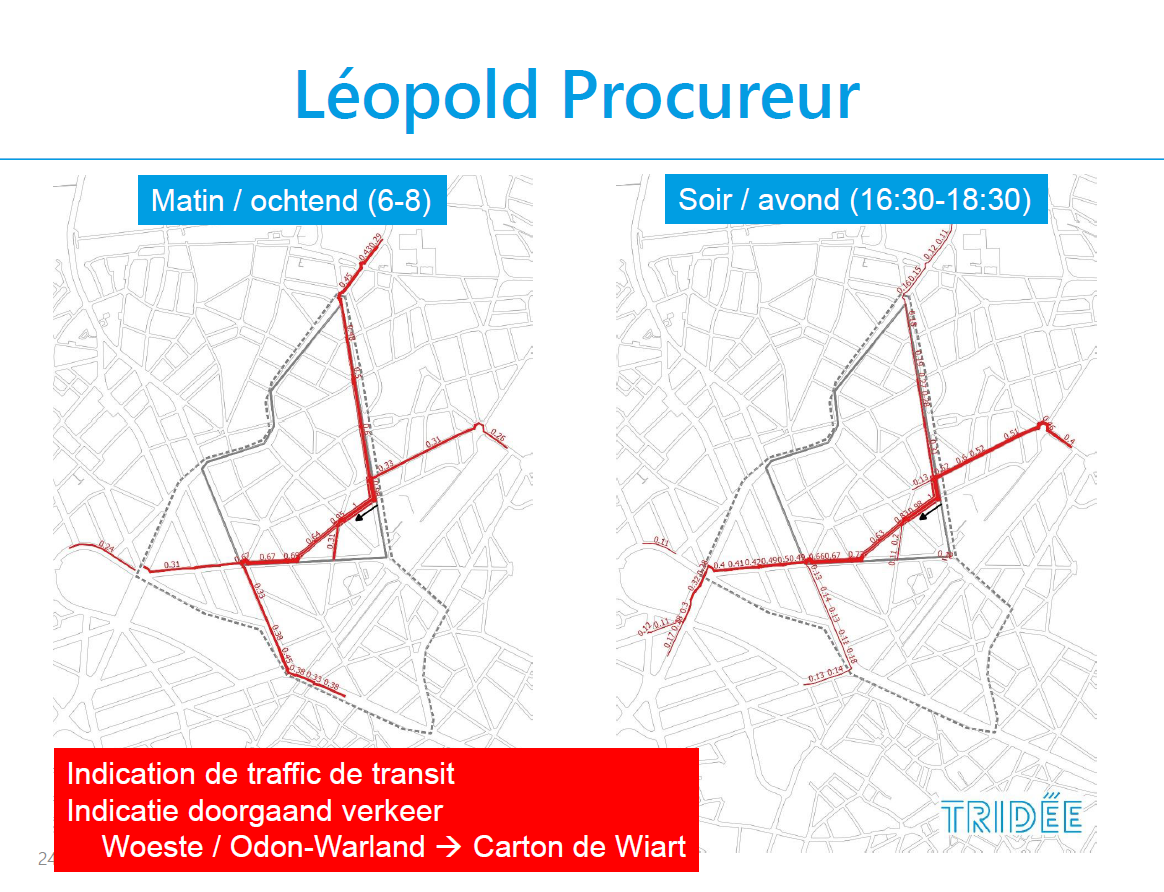 [Speaker Notes: Mais nous avons aussi utilisé les données du floating car data, Qu’est que c’est?  
C’est les données des GSM et des GPS qui nous indiquent les flux, c’est-à-dire d’où viennent les gens qui traversent le quartier et ou ils partent.]
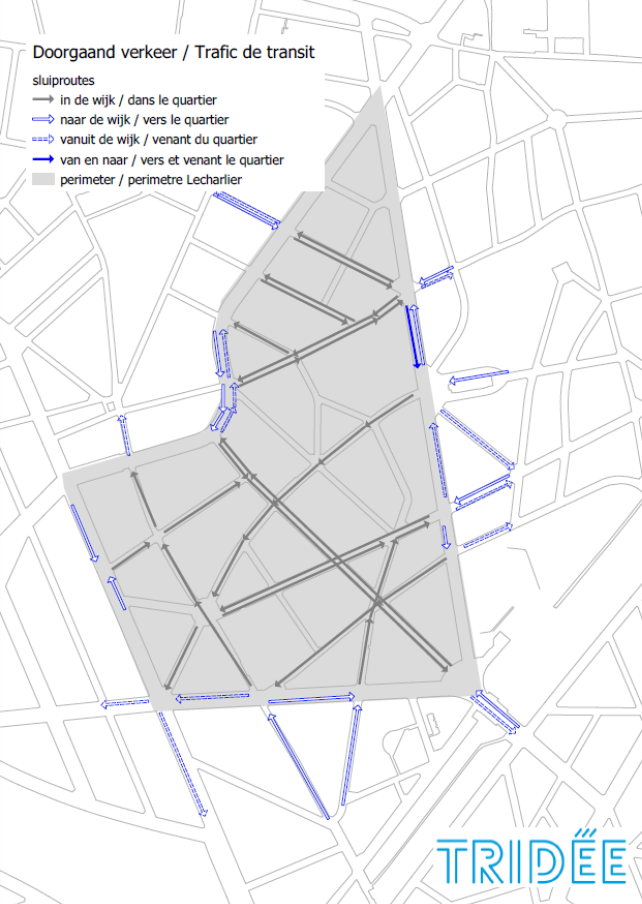 [Speaker Notes: Donc avec les comptages, le floating car date, nous avons pu déterminer les itinéraires de transit sur cette carte. 
Comme vous pouvez le constater, le quartier est finalement traversée par pas mal d’itinéraire.]
Objectif du plan de circulationDoel van het verkeersplan
Accessibilité motorisée adaptée Aangepaste gemotoriseerde toegang
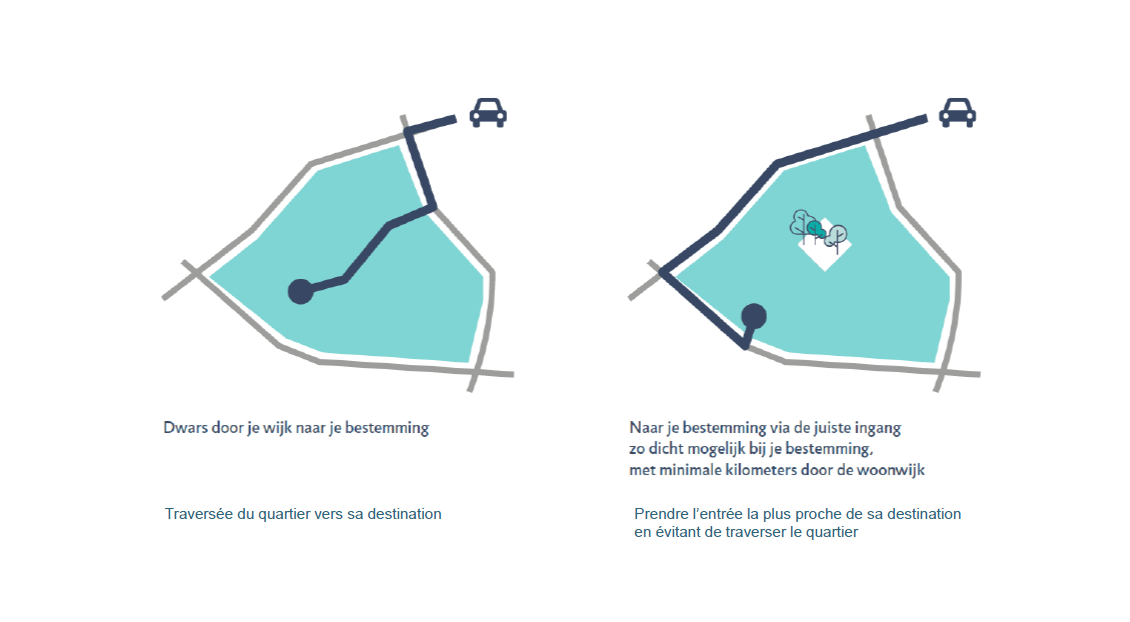 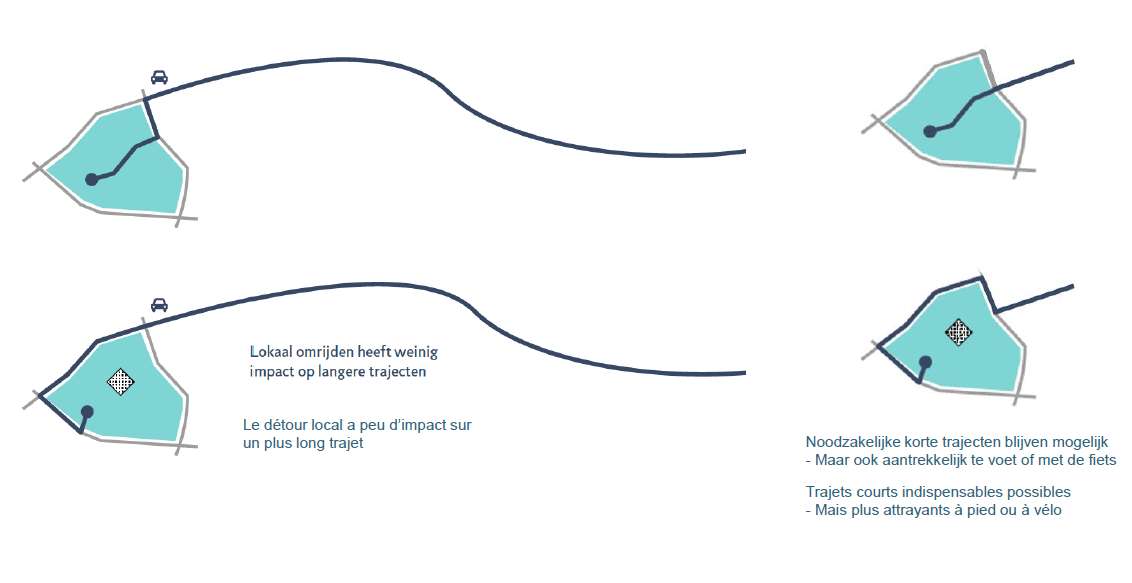 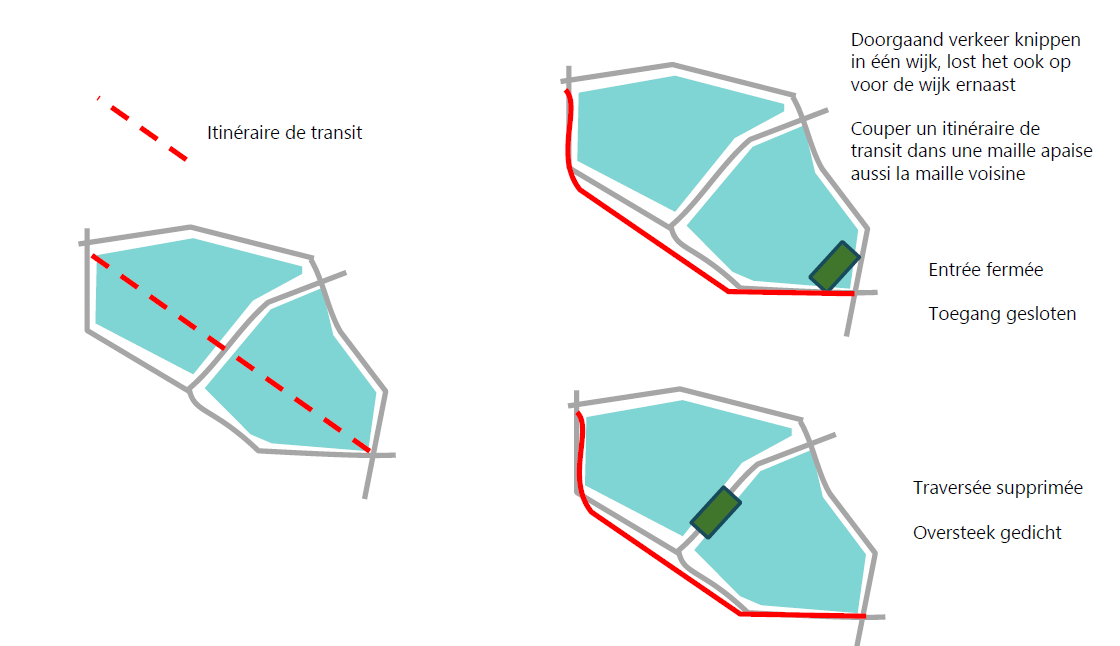 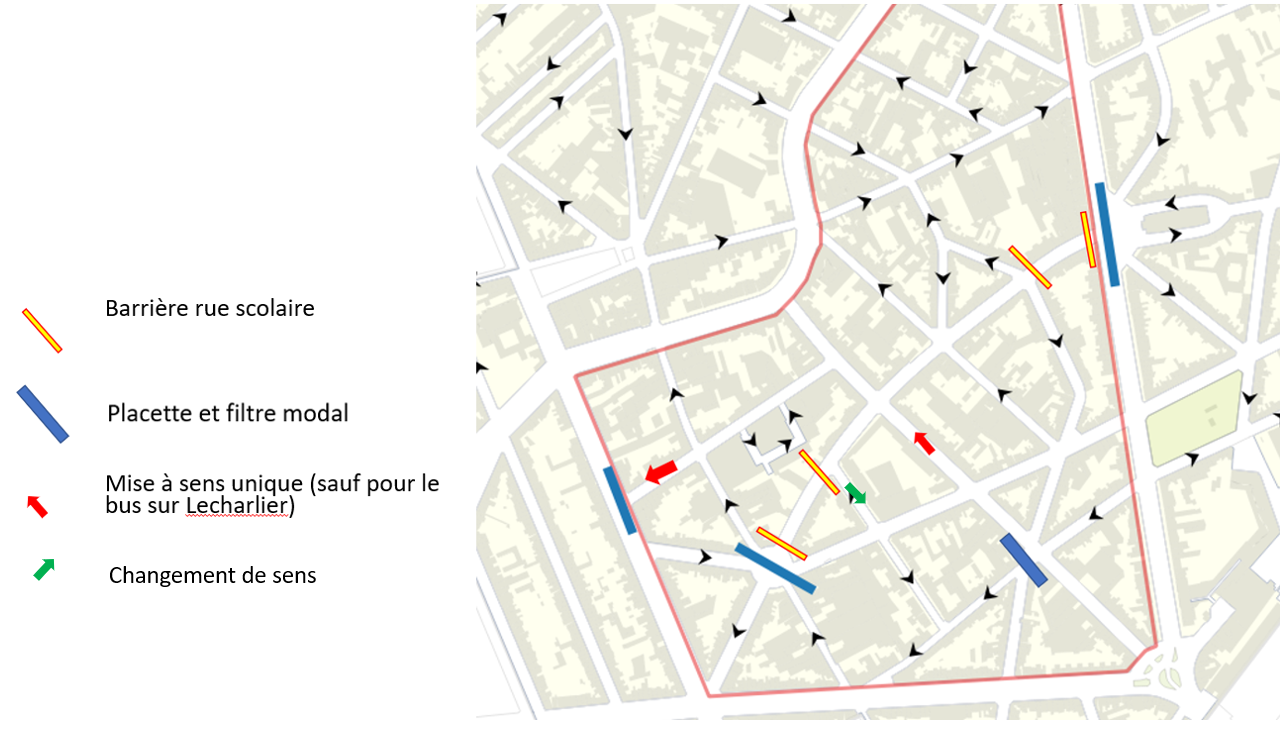 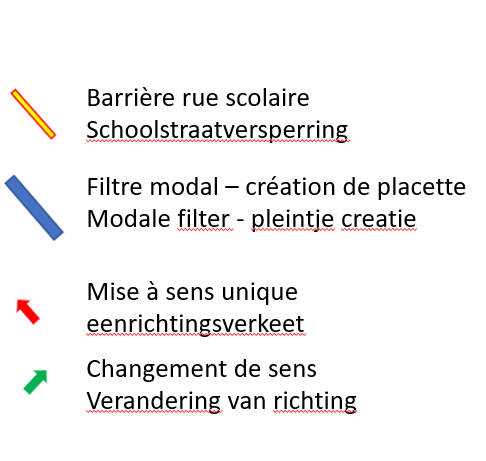 Creatie pleintje
Éénrichtingsverkeer
Placette et filtre modalPleintje en modale filter
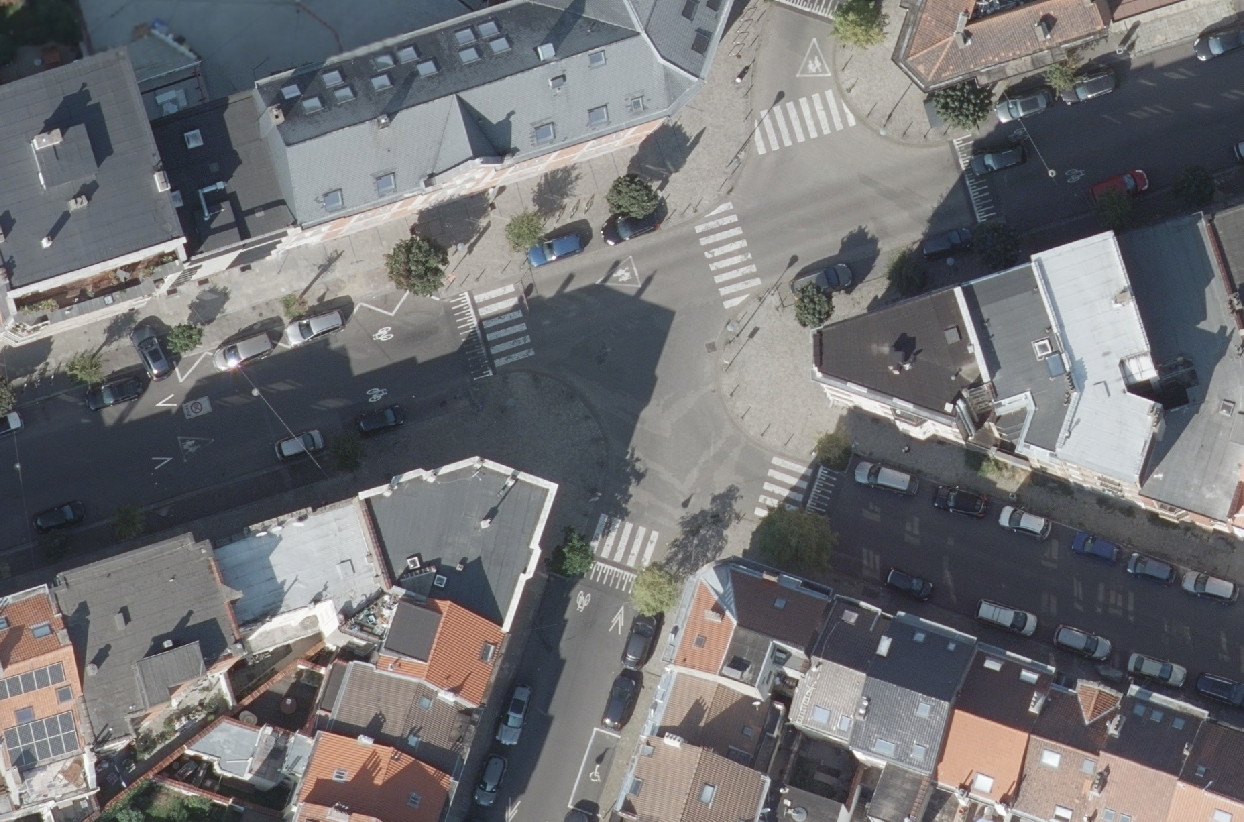 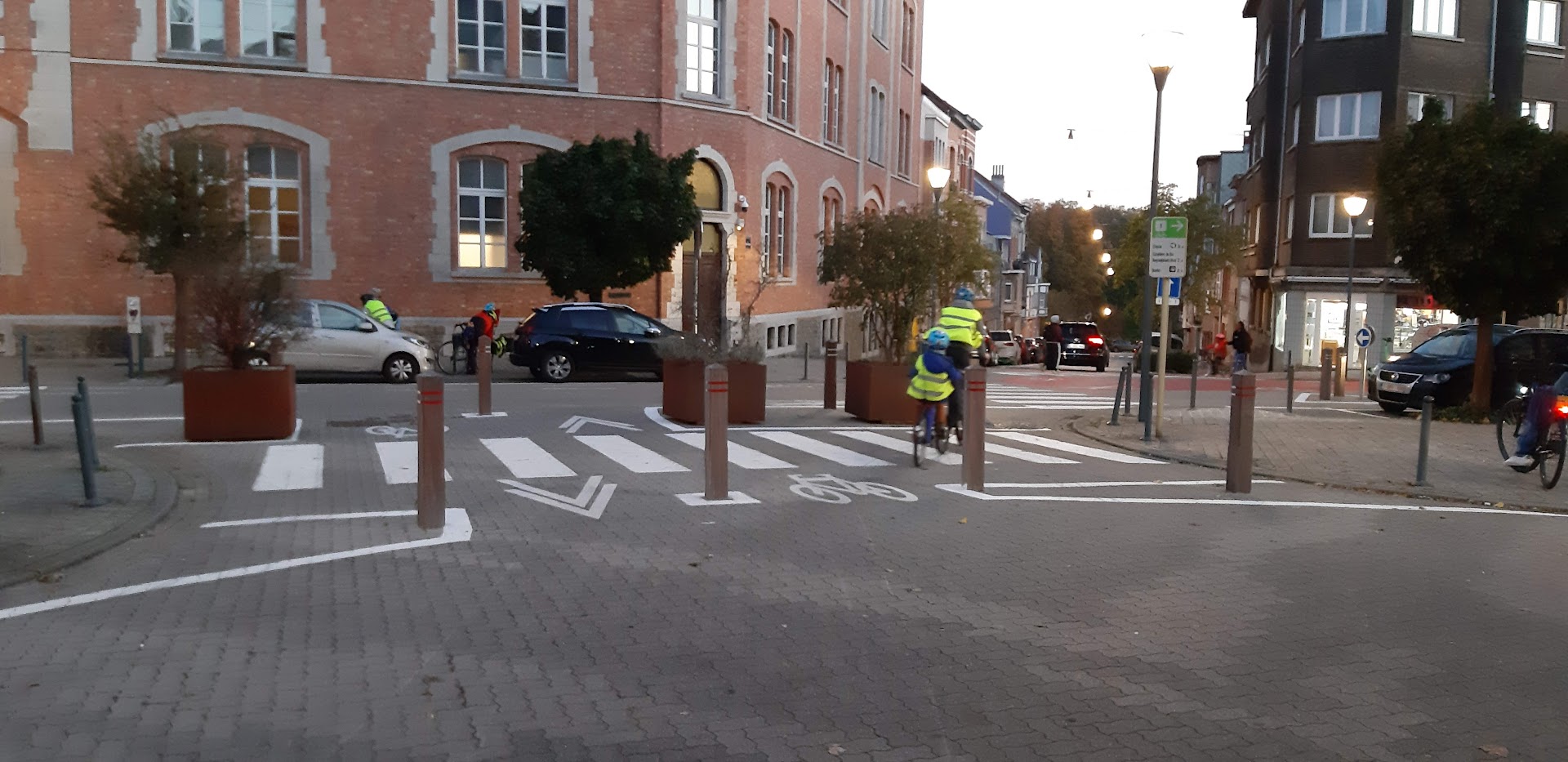 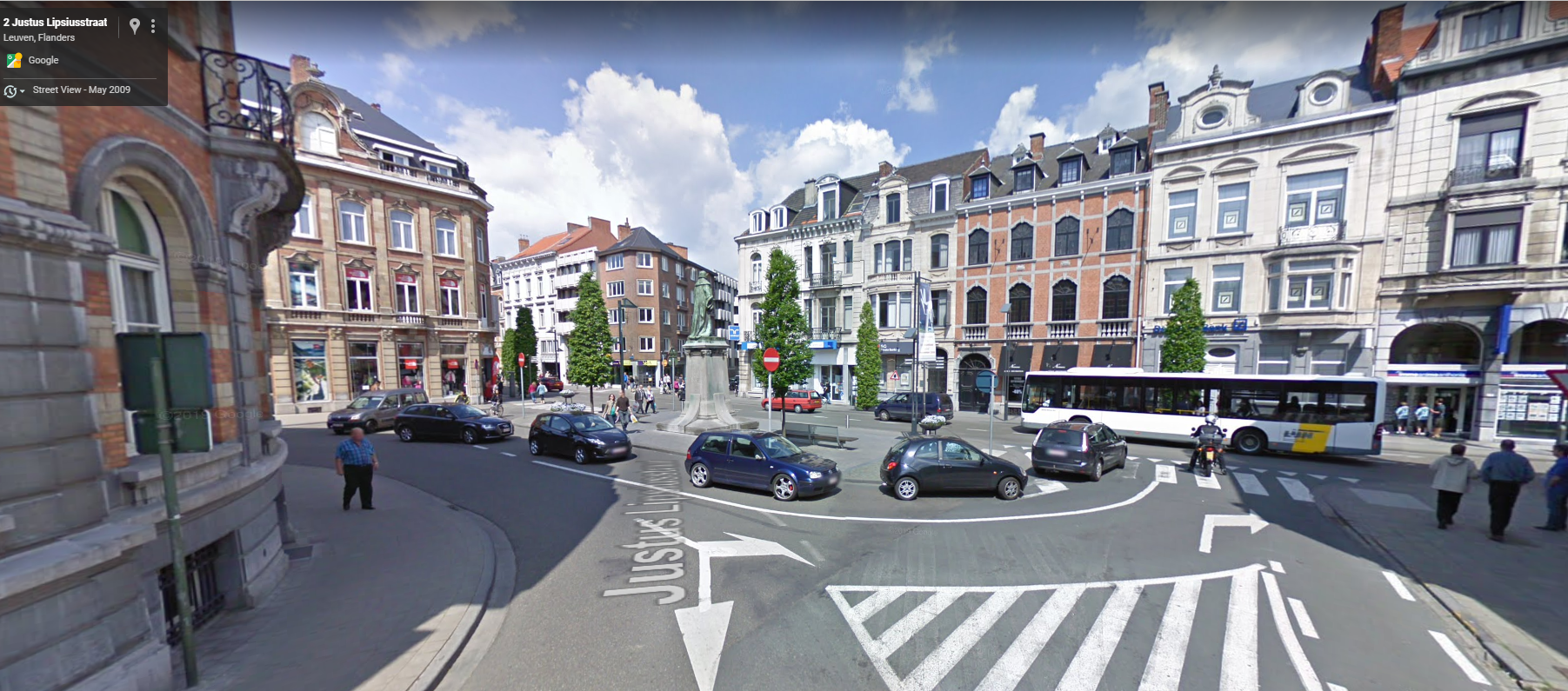 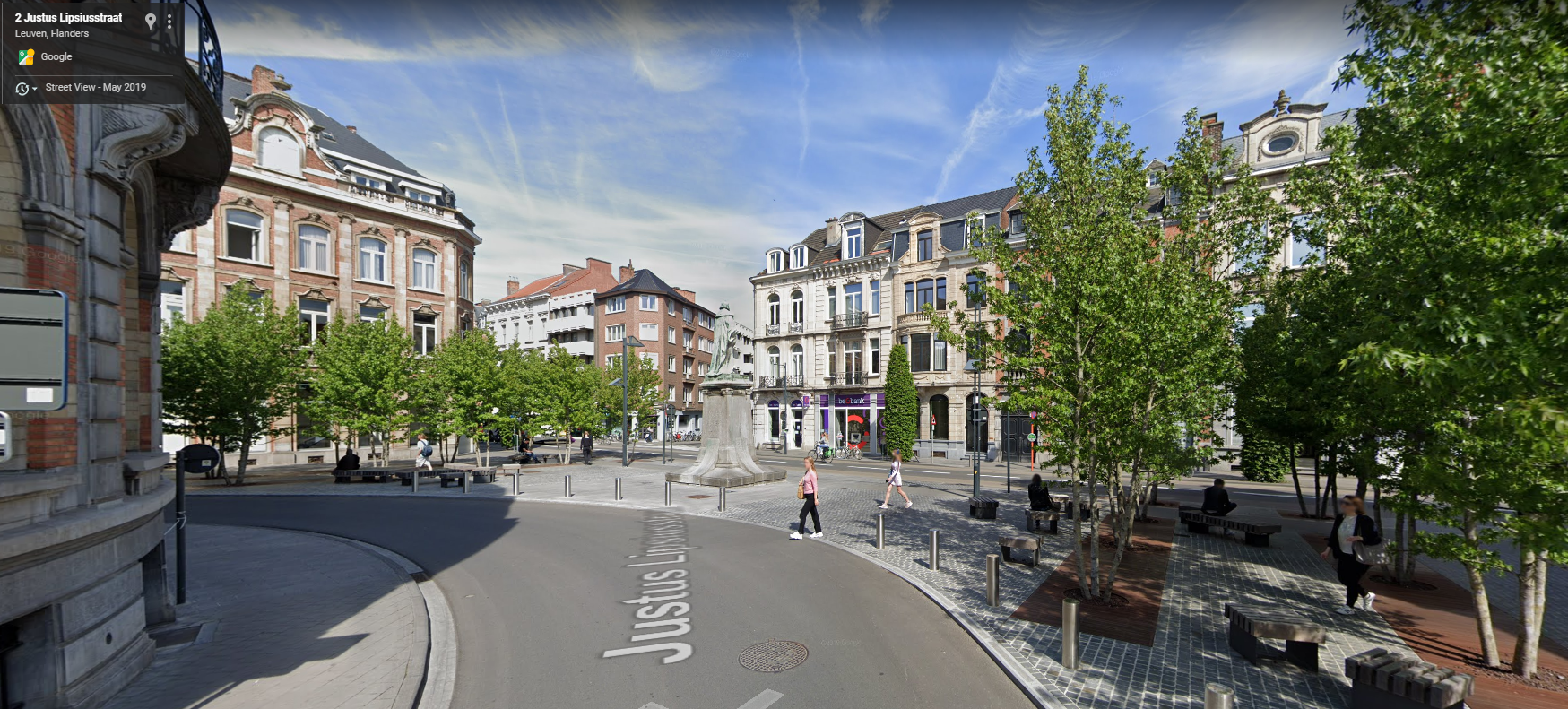 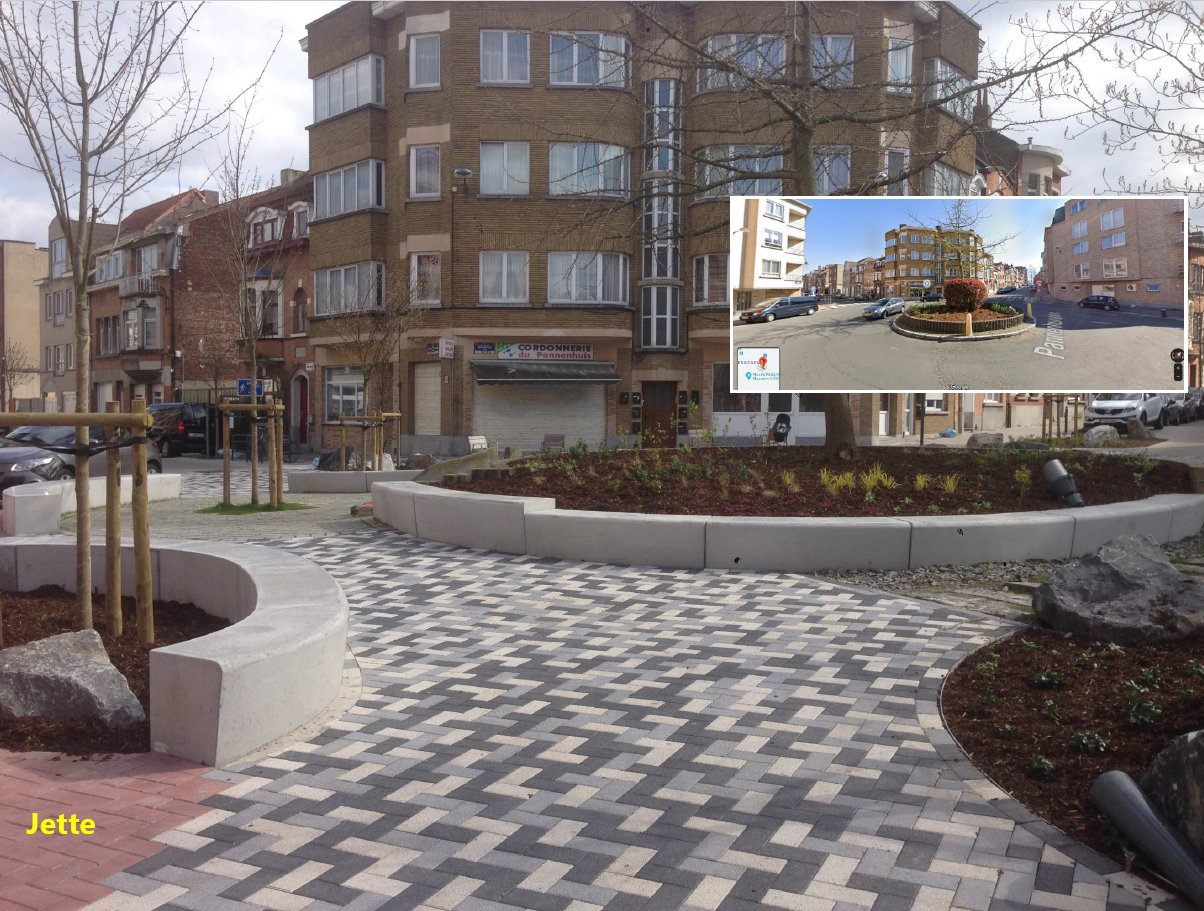 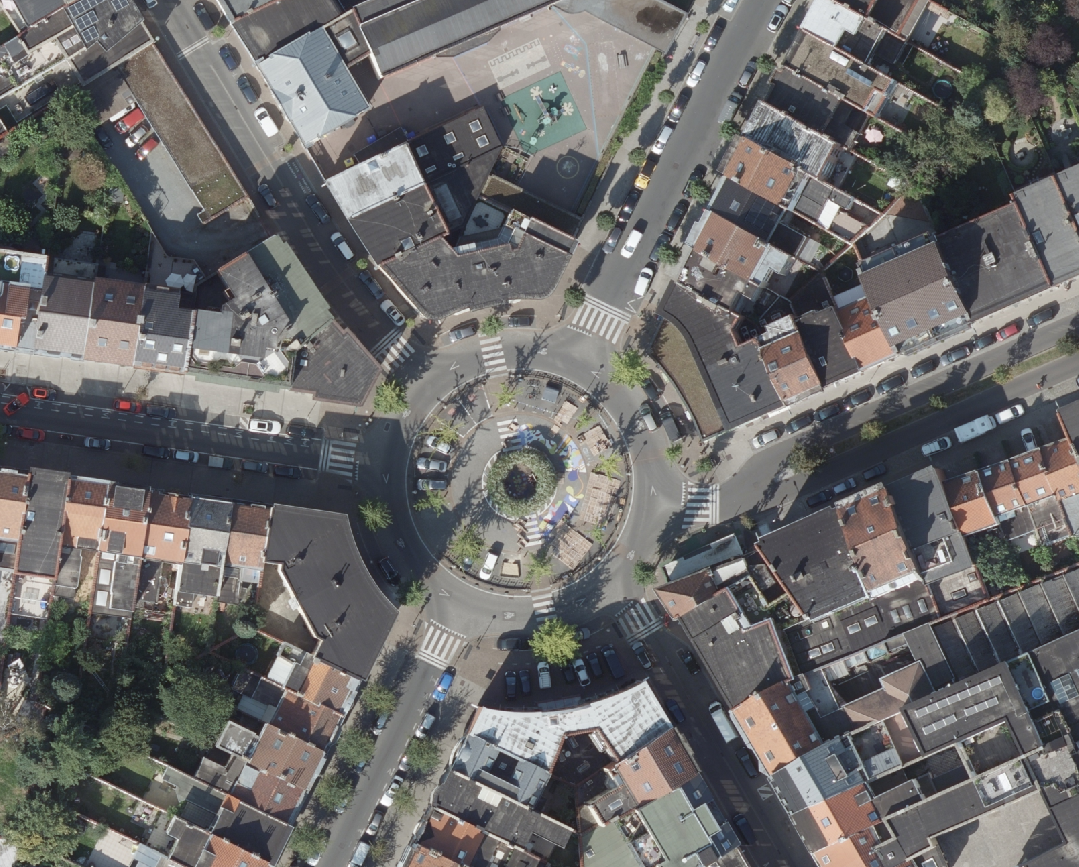 Square Amnesty International
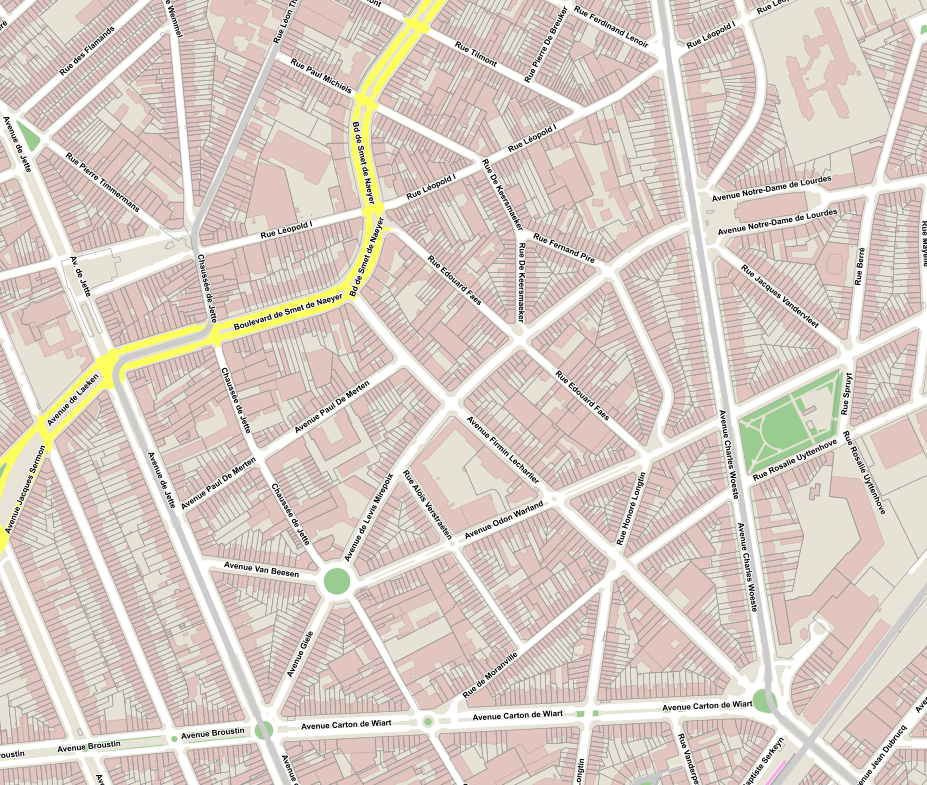 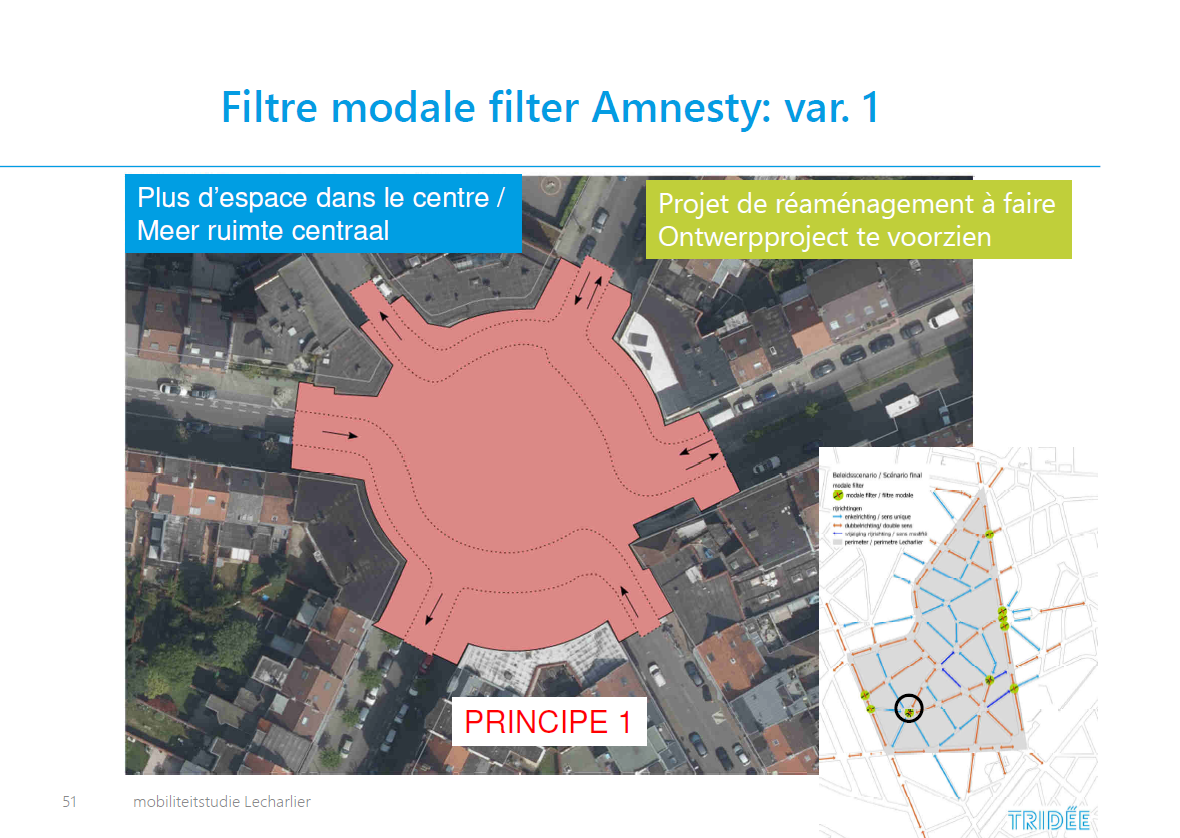 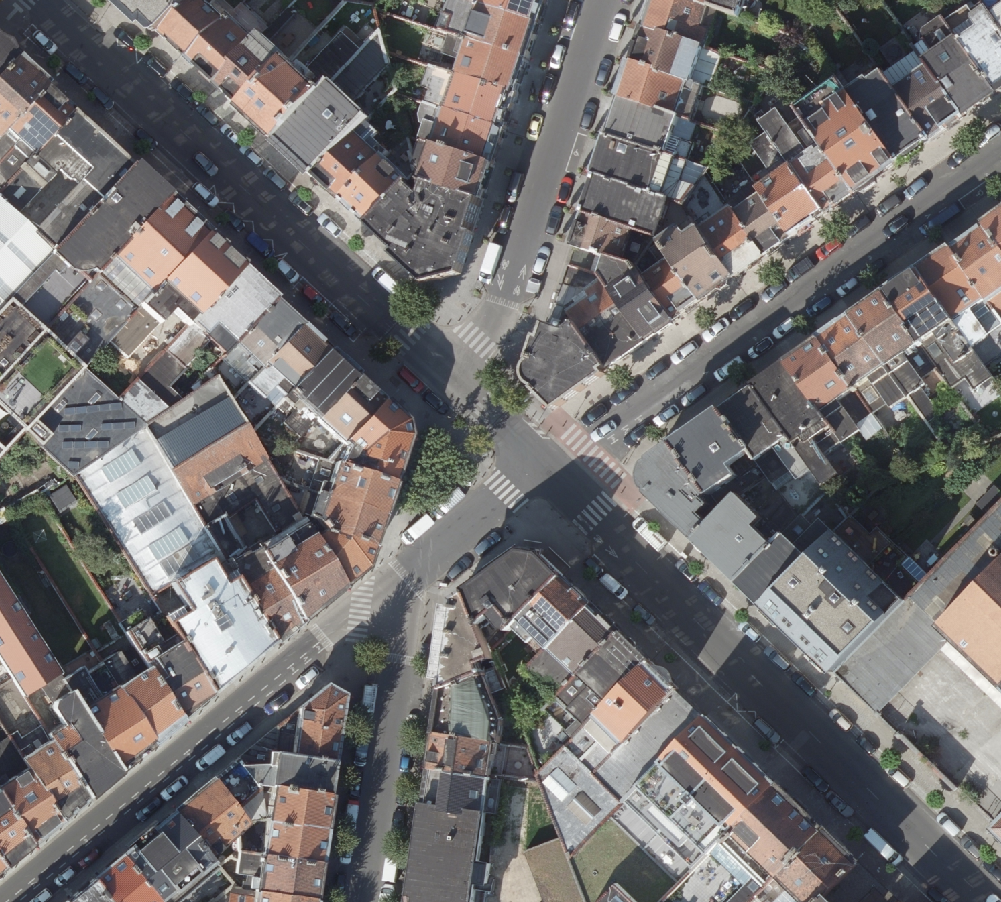 Avenue LongtinlaanRue de MoranvillestraatAvenue Lecharlierlaanrue Procureurstraat
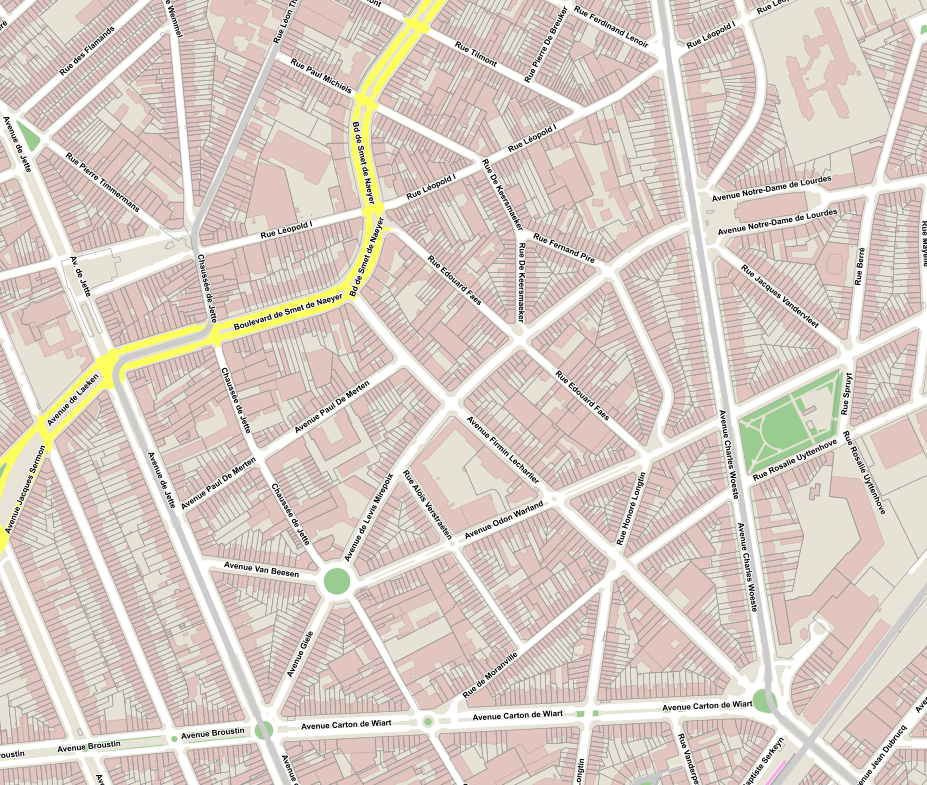 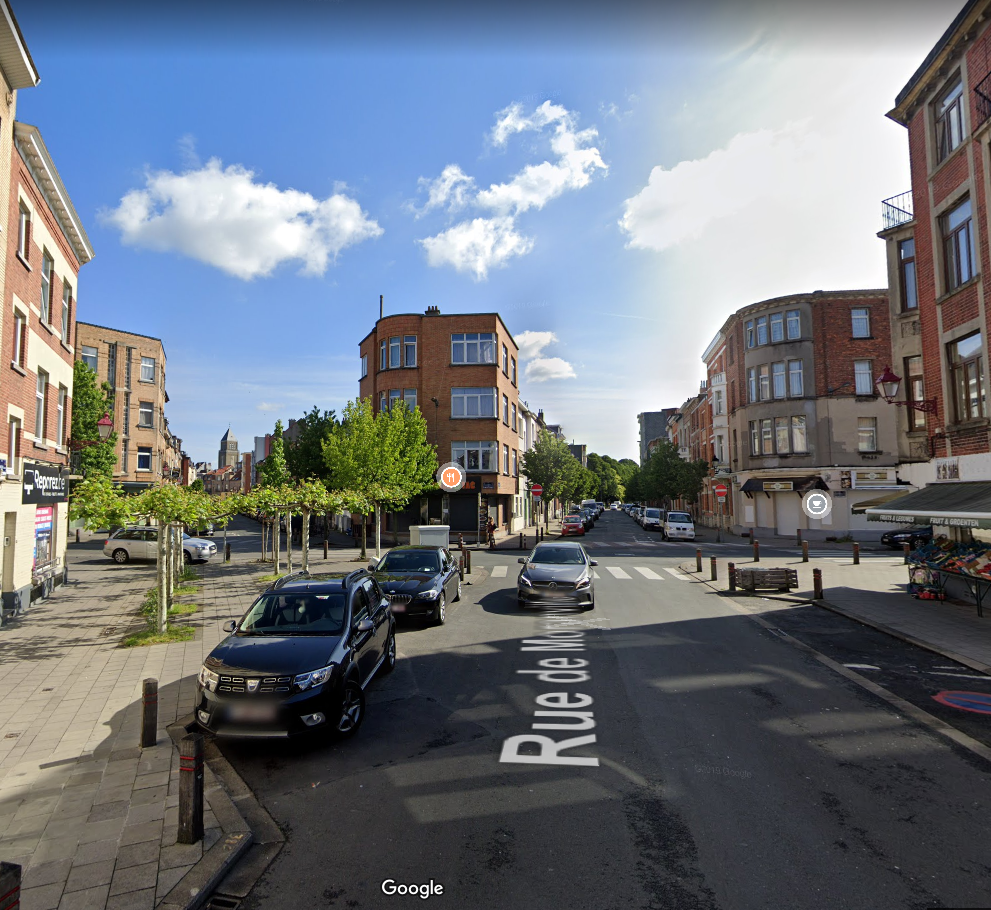 Avenue LongtinlaanRue de MoranvillestraatAvenue Lecharlierlaanrue Procureurstraat
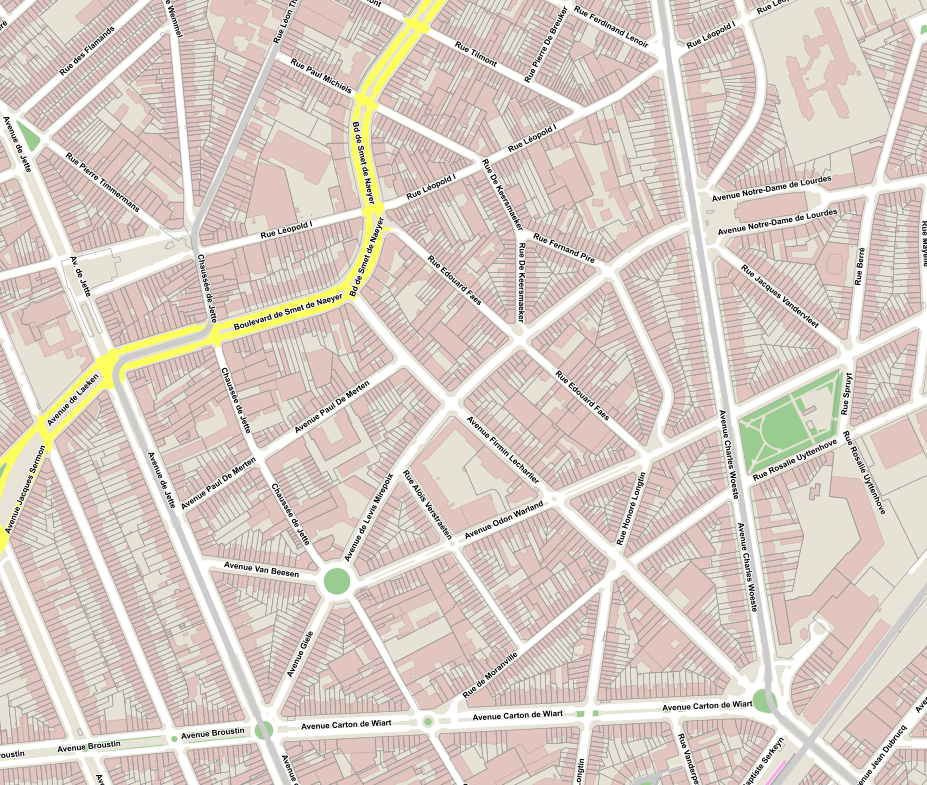 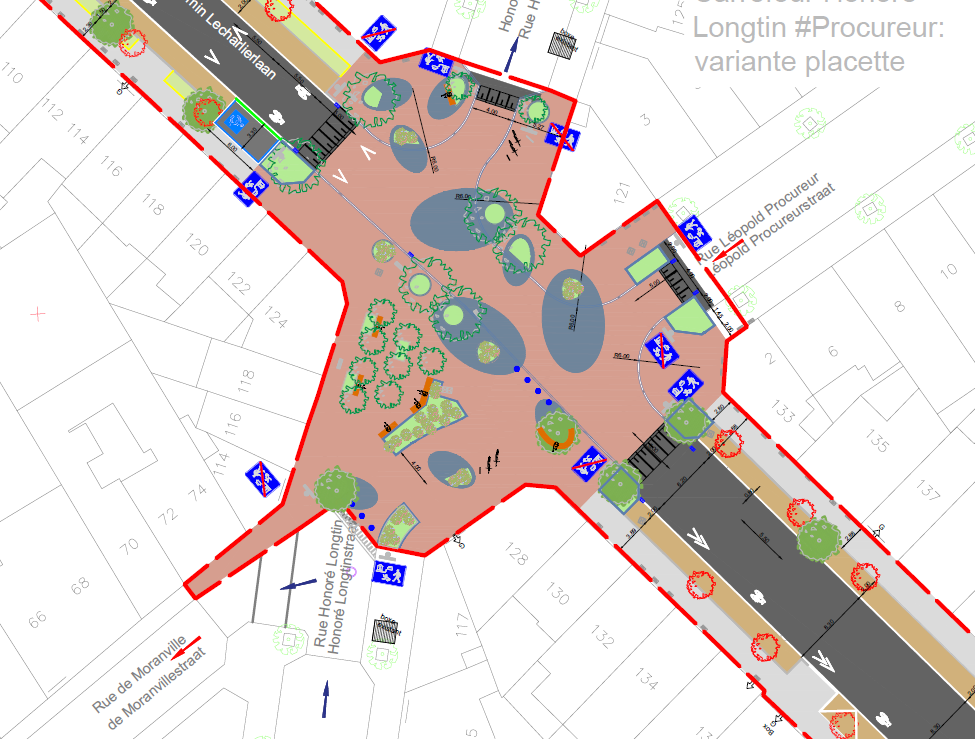 Avenue LongtinlaanRue de MoranvillestraatAvenue Lecharlierlaanrue Procureurstraat
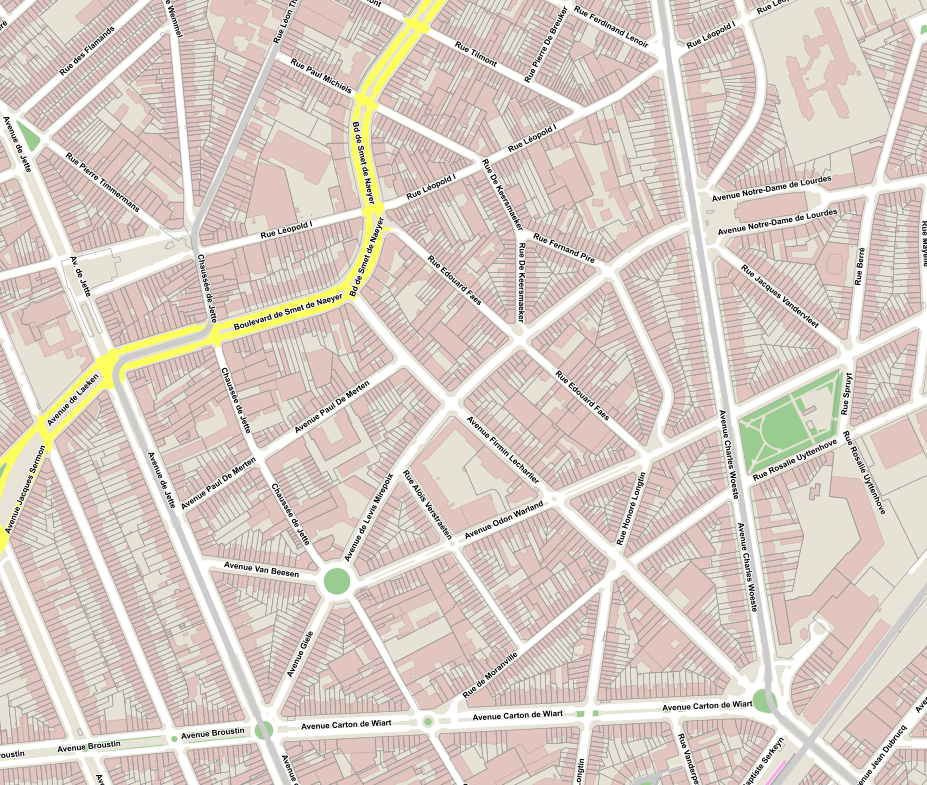 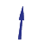 [Speaker Notes: Dans les rues scolaires, la voie publique est réservée aux piétons et aux cyclistes  selon une plage horaire définie. Seuls les conducteurs suivants y sont autorisés :
les conducteurs de véhicules à moteur qui sortent de la rue ;
les véhicules prioritaires, lorsque la nature de leur mission le justifie ;]
Rue scolaire Schoolstraat
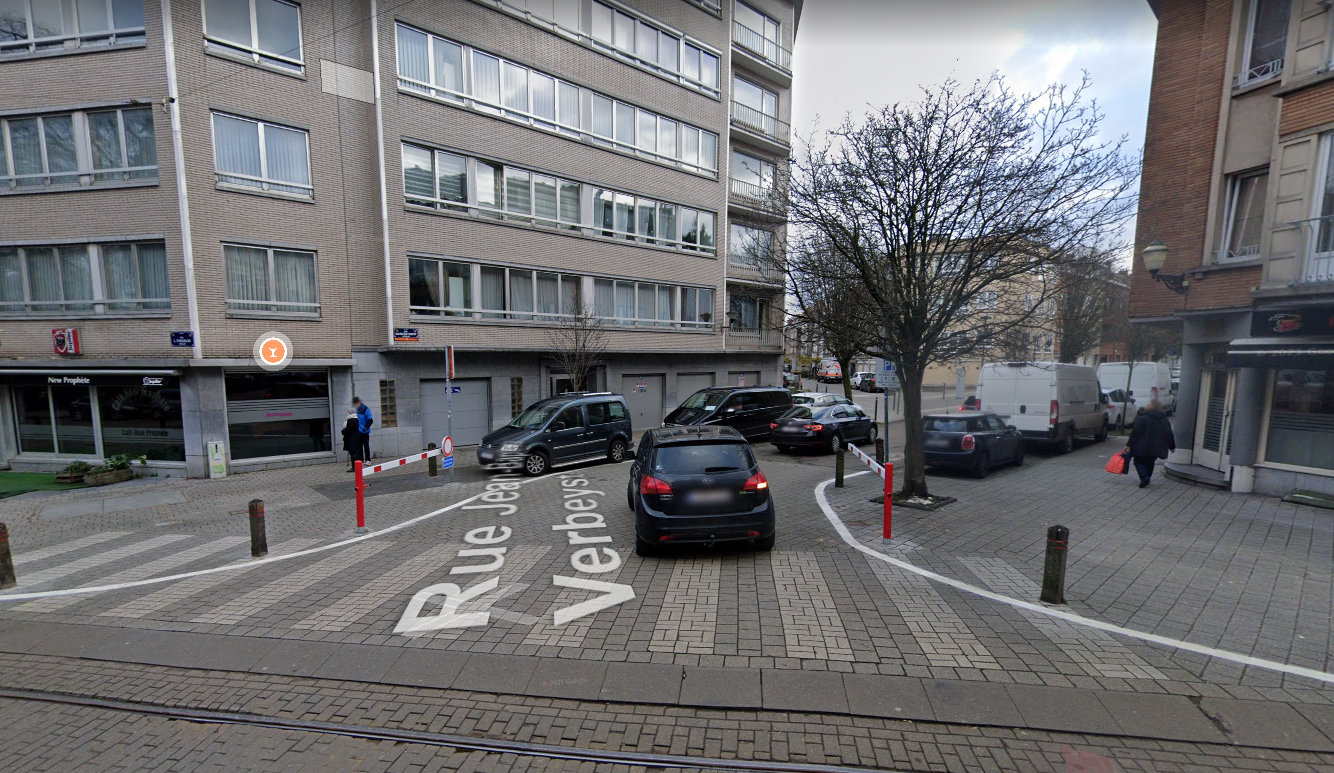 [Speaker Notes: Dans les rues scolaires, la voie publique est réservée aux piétons et aux cyclistes  barrière fermée durant 1h ou moins .Seuls y sont autorisés :  les conducteurs de véhicules à moteur qui sortent de la rue,  les véhicules prioritaires, lorsque la nature de leur mission le justifie,]
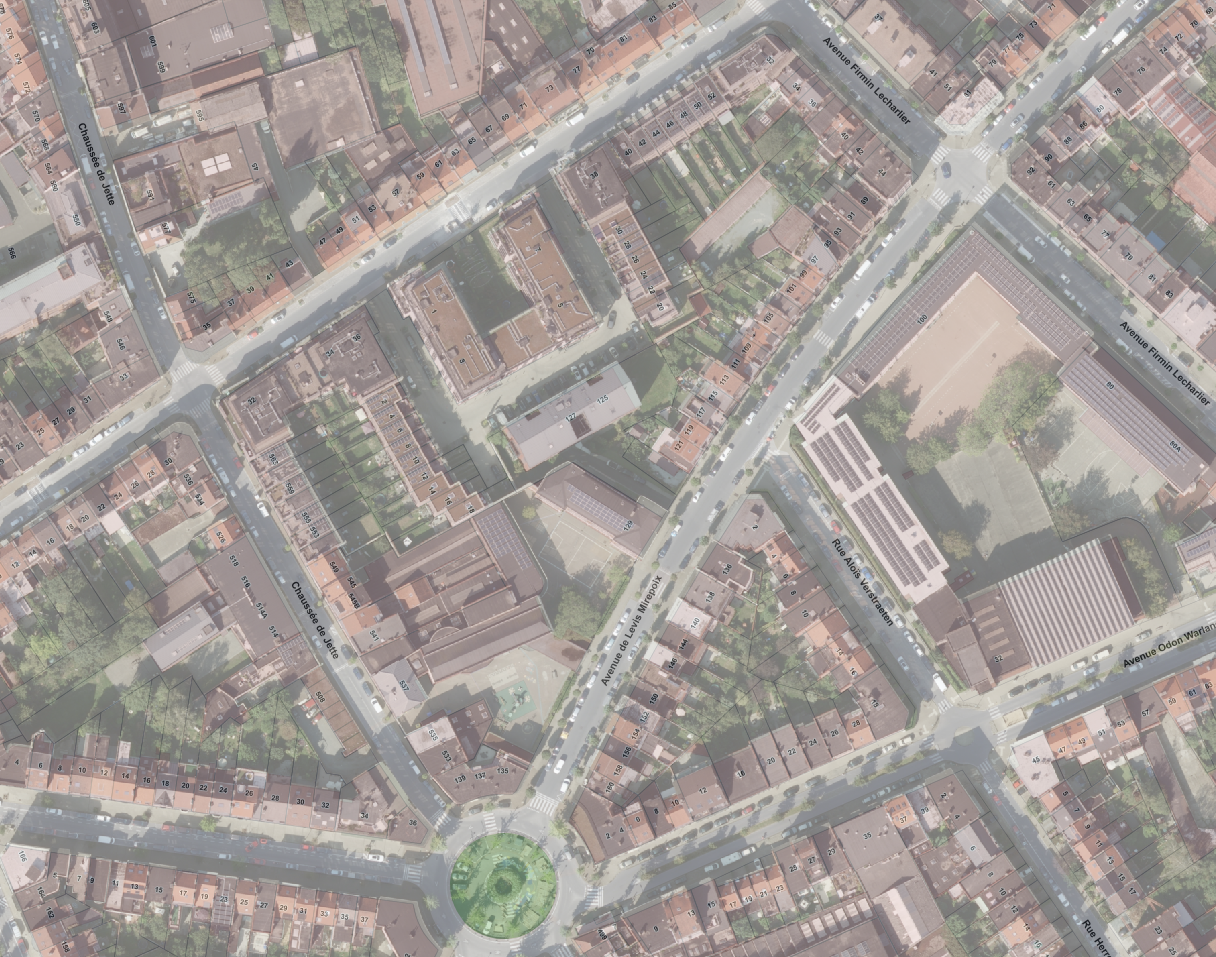 Avenue  de Levis Mirepoix
De Levis Mirepoixlaan

École Van Helmont
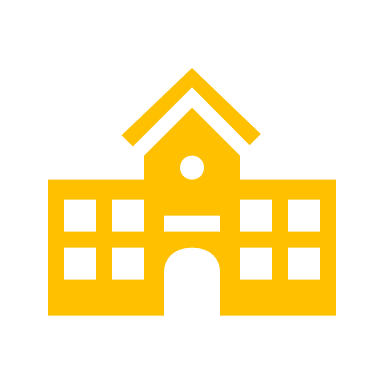 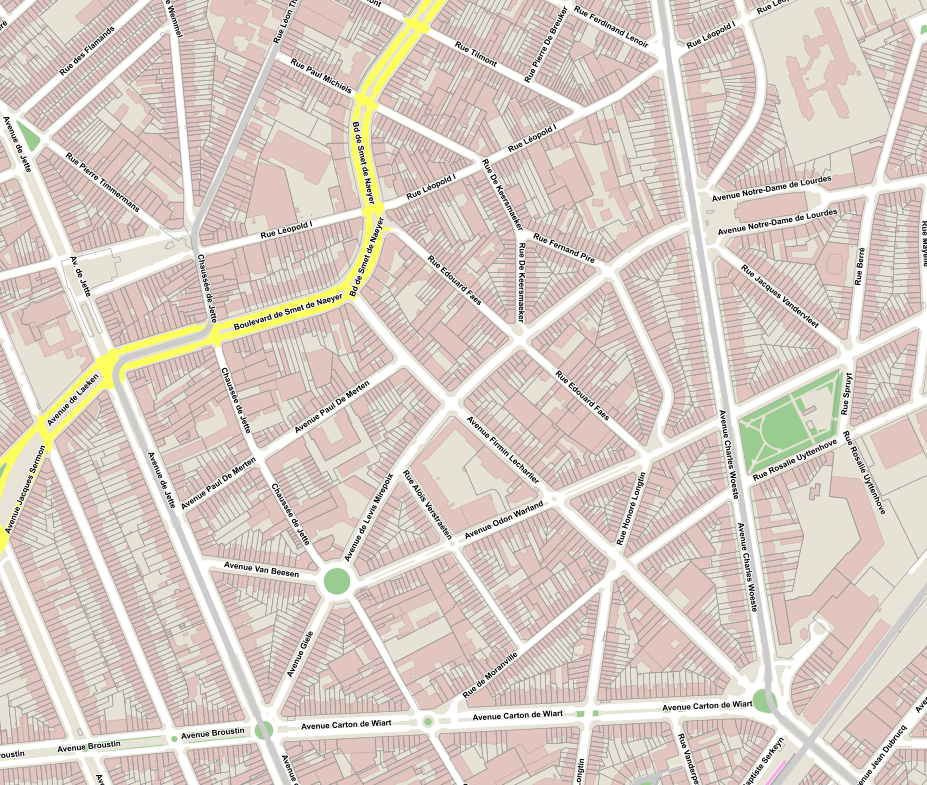 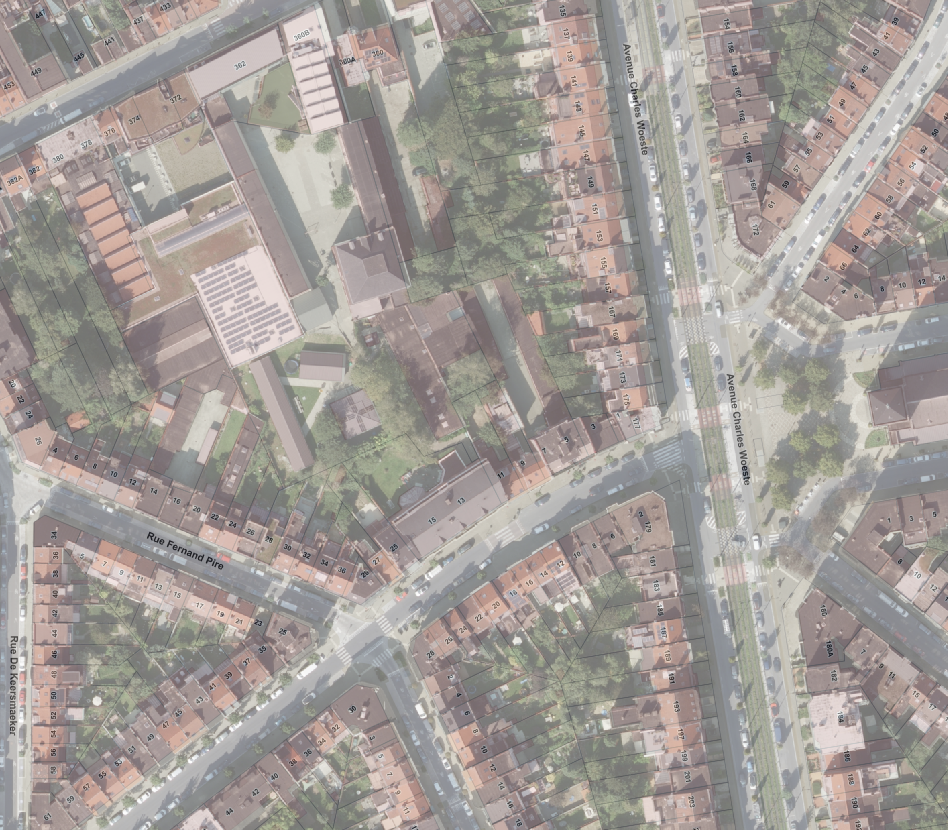 Avenue  de Levis Mirepoix
De Levis Mirepoixlaan

École Saint-Michiel
Sint-Michielsschool
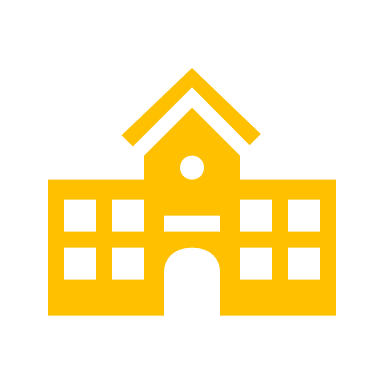 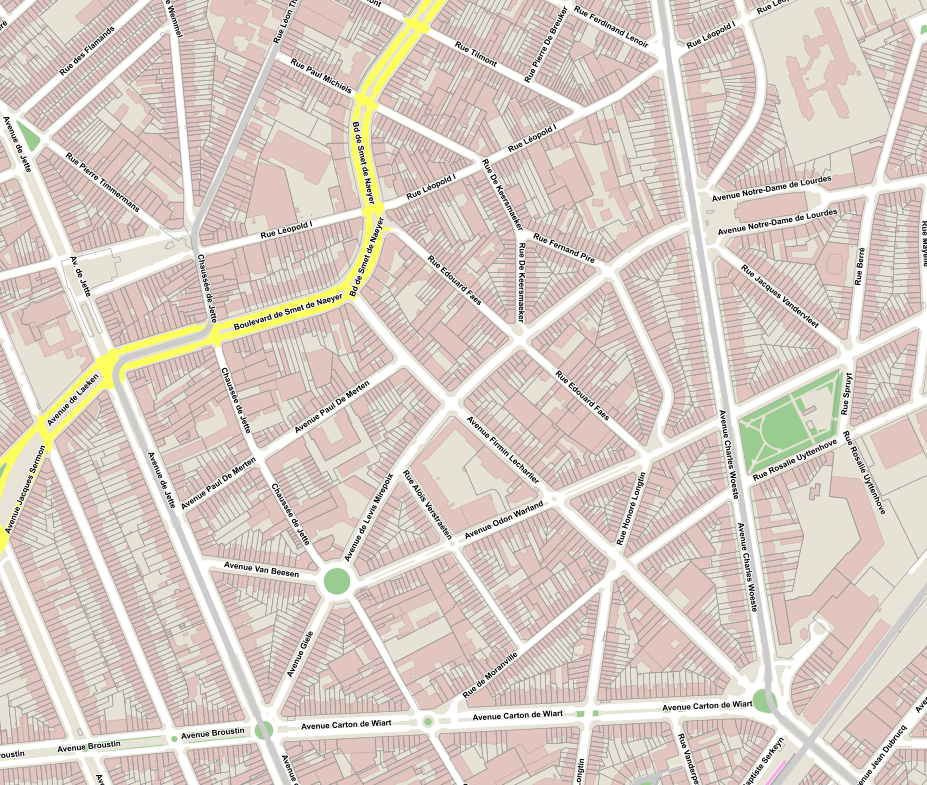 Mise à sens unique eenrichtingsverkeer
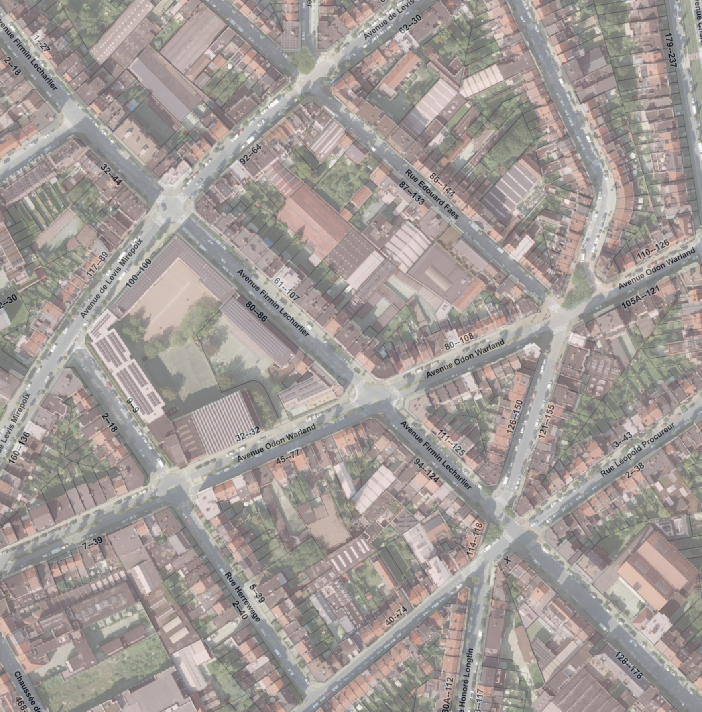 Avenue  Firmin Lecharlierlaan
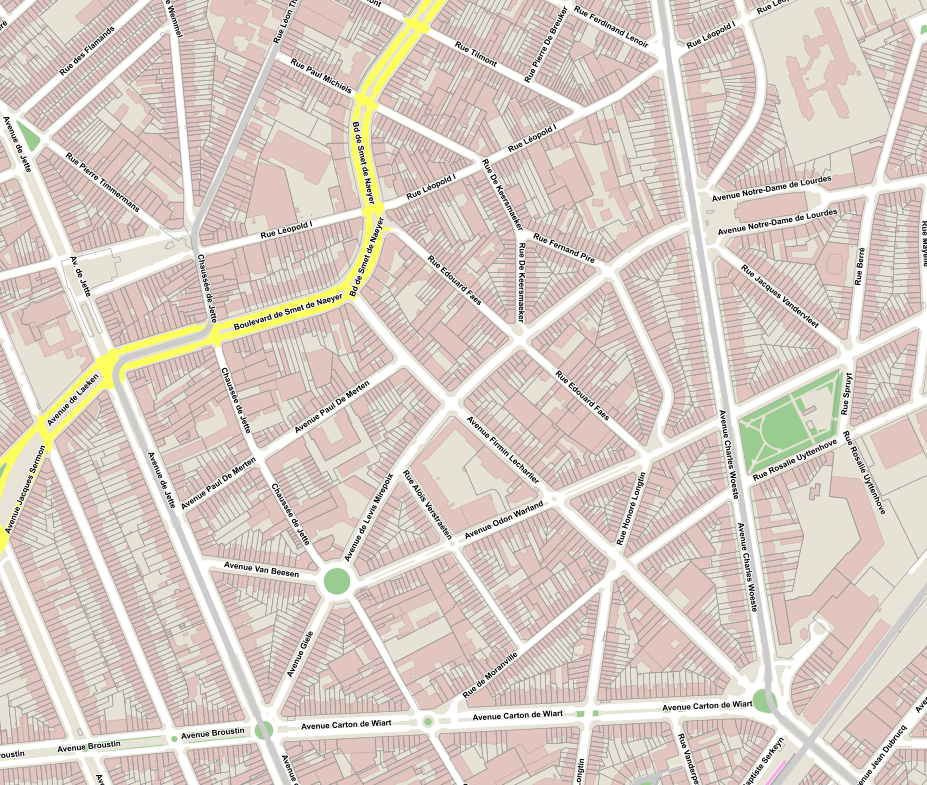 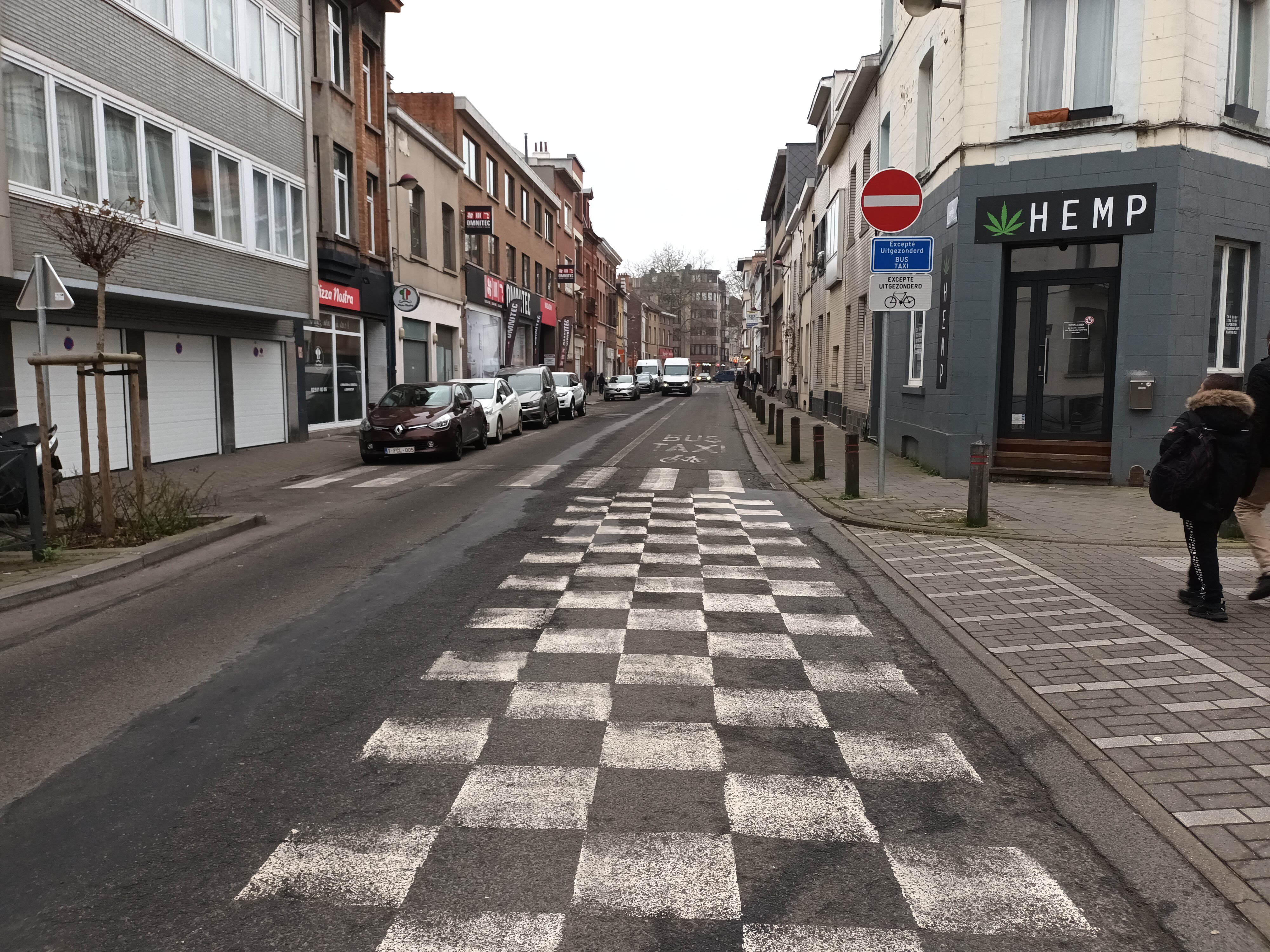 Exemple Contresens bus à Jette rue Léopold Ier
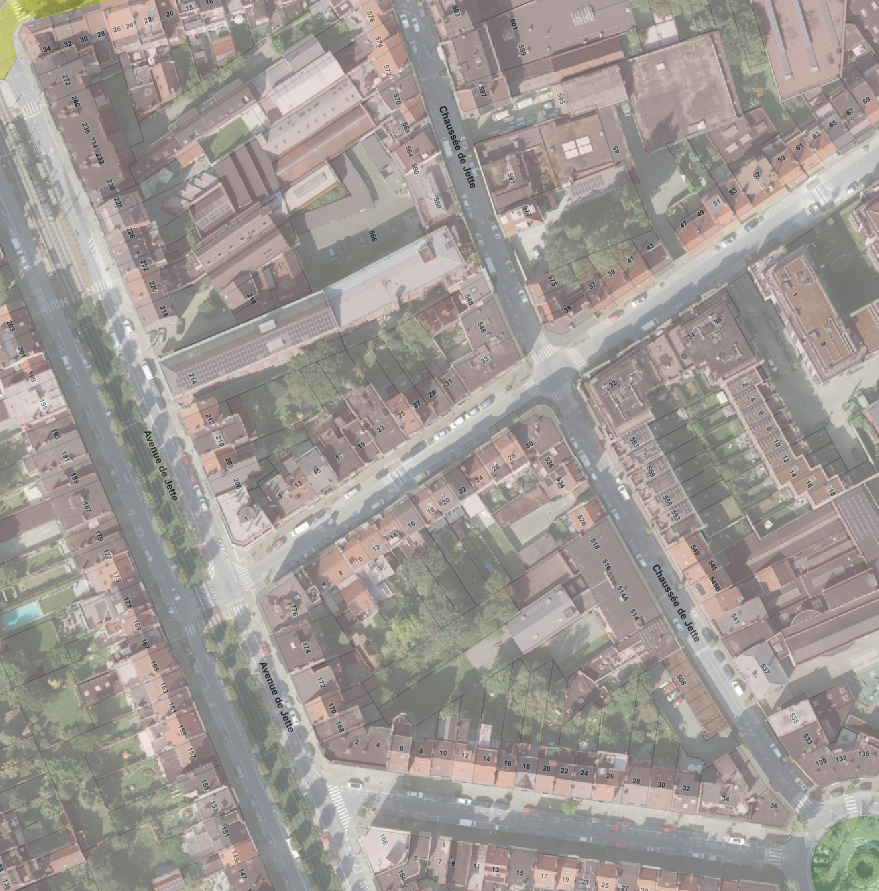 Avenue  Paul De Mertenlaan
Consultation supplémentaire pour cette partie du projet
Extra consultatie voor dit deel van het project
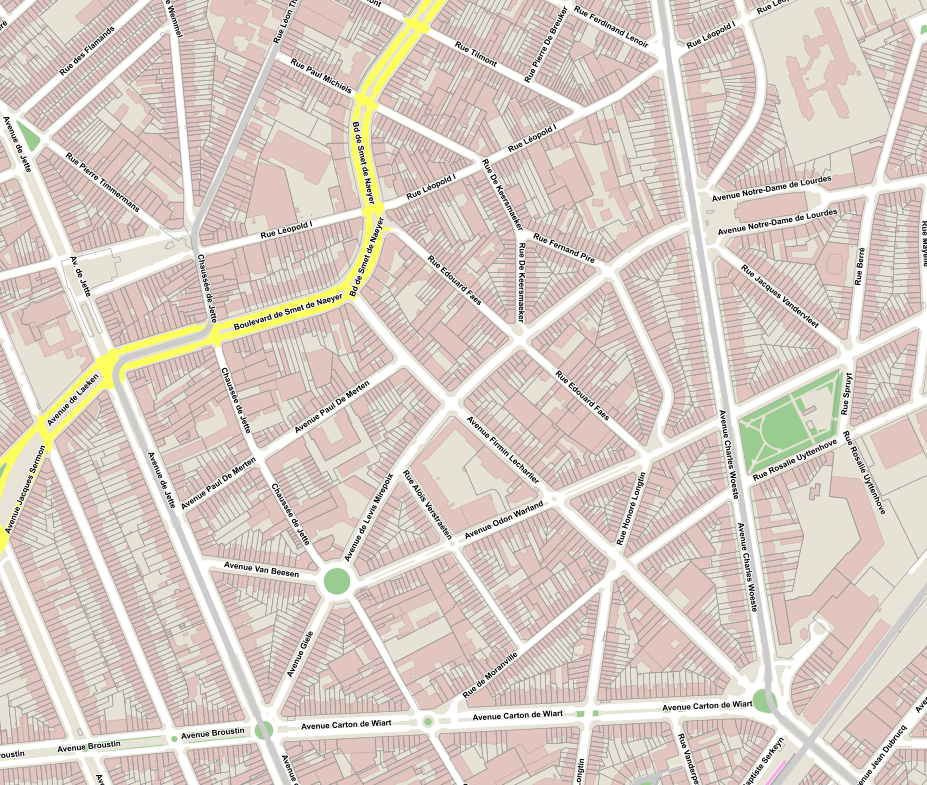 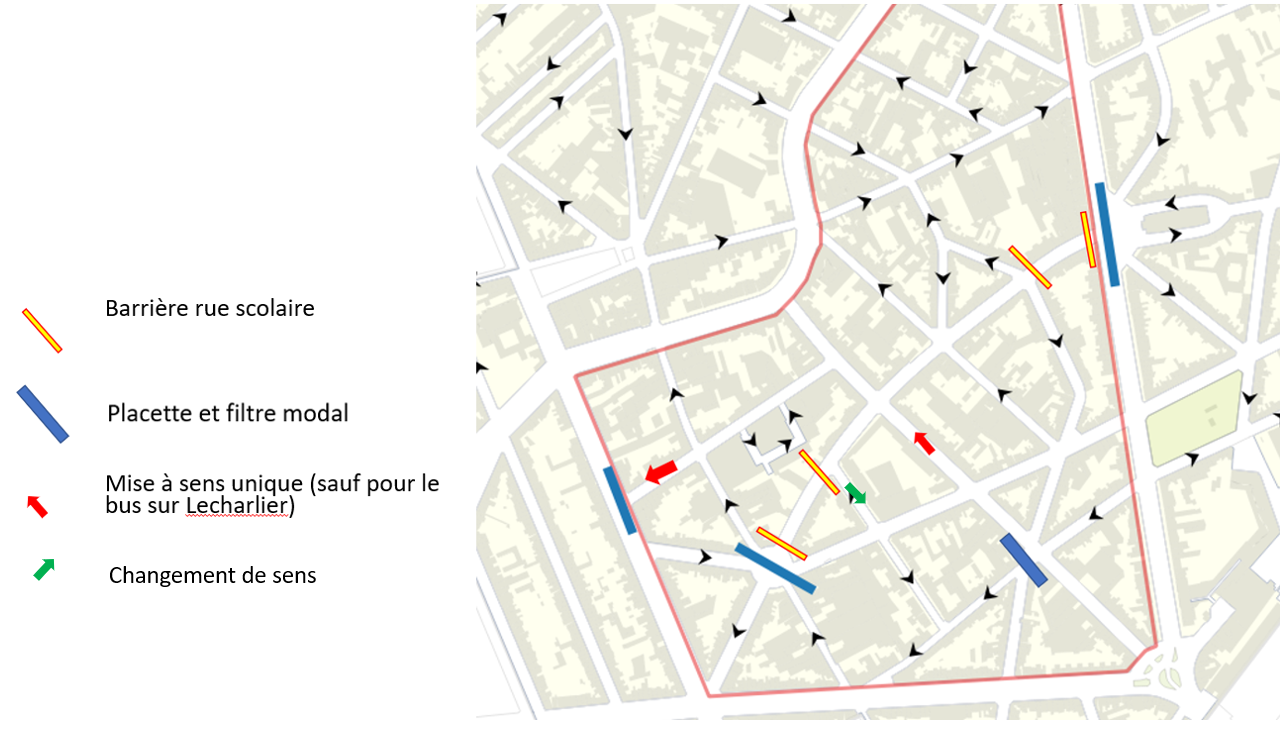 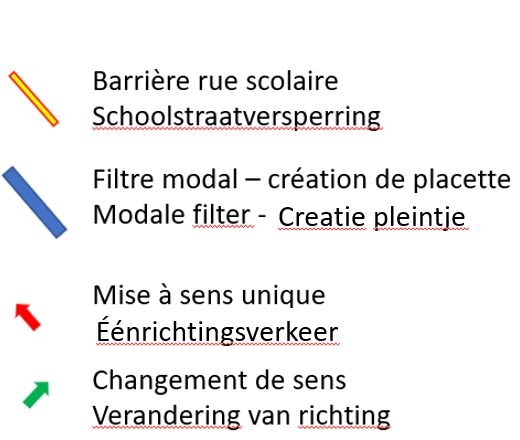 Barrière rue scolaire
Schoolstraatversperring
Filtre modal – création de placette
Modale filter - pleintje creatie
Mise à sens unique 
eenrichtingsverkeet
Changement de sens
Verandering van richting
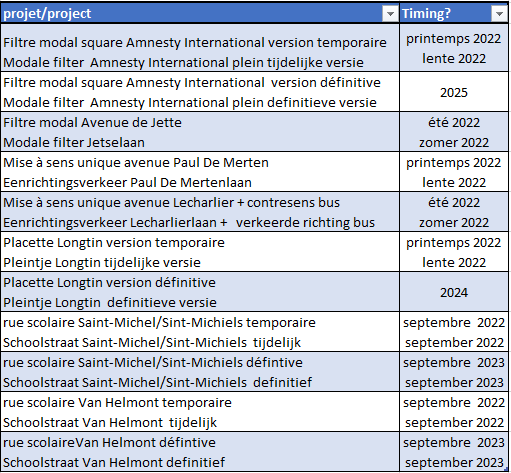 Planning envisagée Vooropgestelde Planning
Questions? Vragen? Cellule Mobilité - Cel Mobiliteit
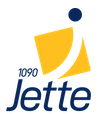